Light Monitor SystemandTPB Coating
Thorsten Lux
Light Monitor System
WA105: SETUP-SUMMARY
Light box
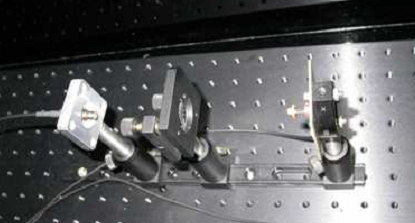 X2
Air
 CIEAMT | IFAE 
X2
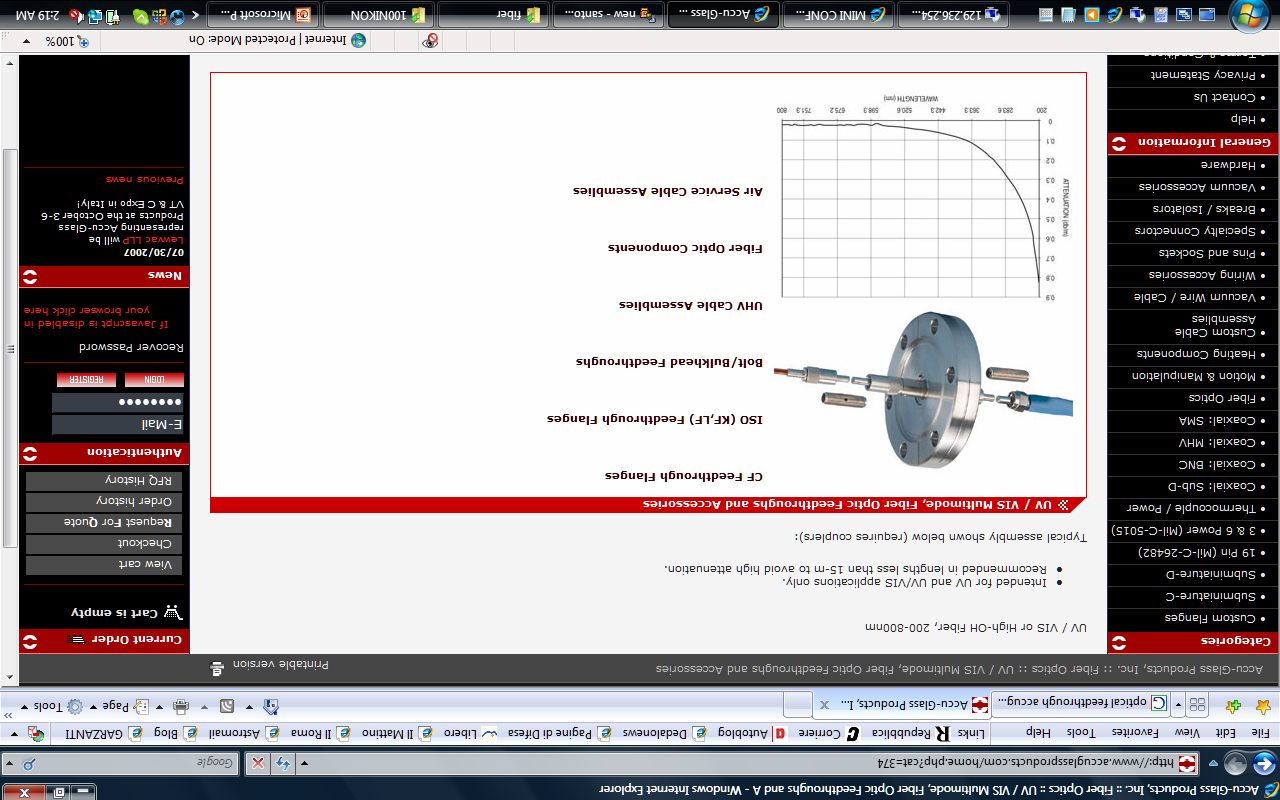 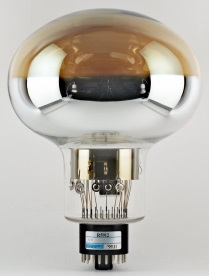 Ar
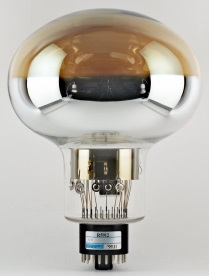 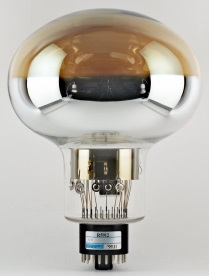 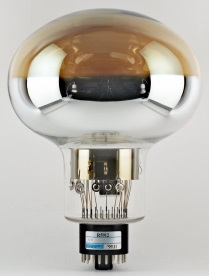 What we want to measure?
Would like to define what exactly we need to measure/monitor:

Tests with up to 1000 photons?
Checking that PMTs still working 
Monitoring in the stability/linearity of the response
Single photon spectra to determine gain?  
Probably either many SP or too much light to detect SP!
Timing of final electronics probably also not favoring this (400 ns or 25 ns)
Optional if easy to implement
Black Box
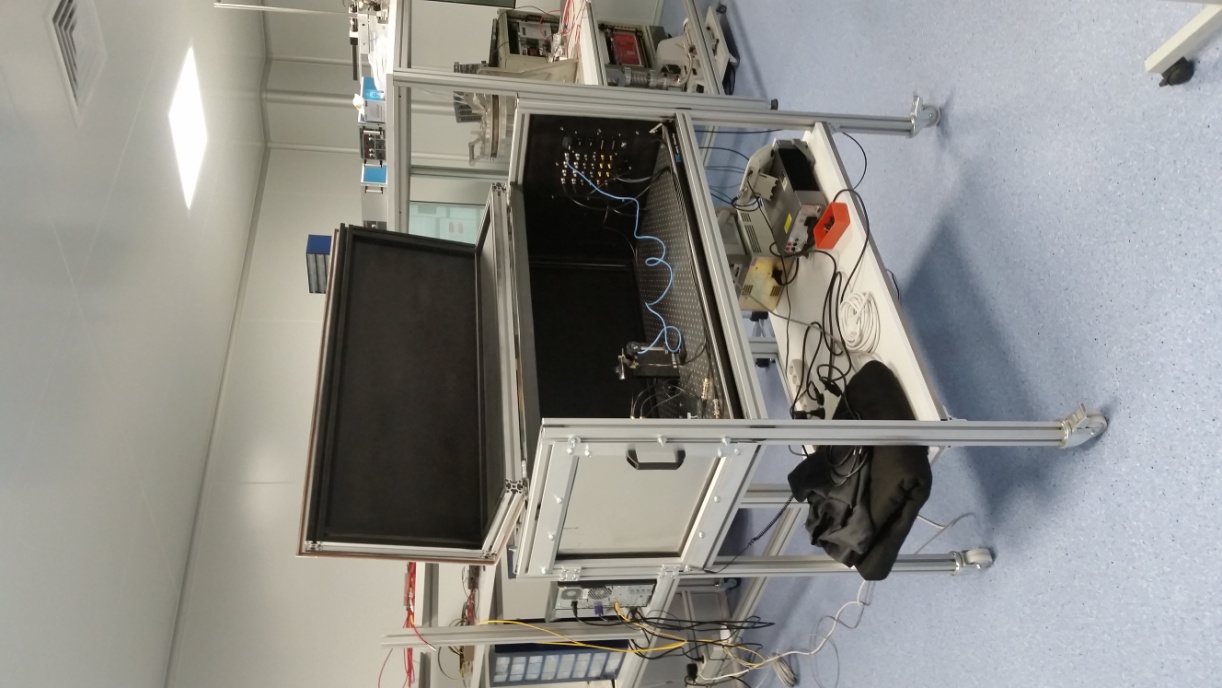 Development:
 black box for testing  already at IFAE
 highly flexible (8 BNC, 8 LEMO, 8 SMA, 4 SHV, 1 USB, 4 D-Sub, 1 gas, 1 optical fiber feedthrough)
 can be opened for 3 sides for alignment in all directions
 commercial optical bench inside (60x120 cm2)
Final:
 commercial enclosure from Thorlabs
 includes small bread board e.g 30x45 cm2
 only need to add feedthroughs
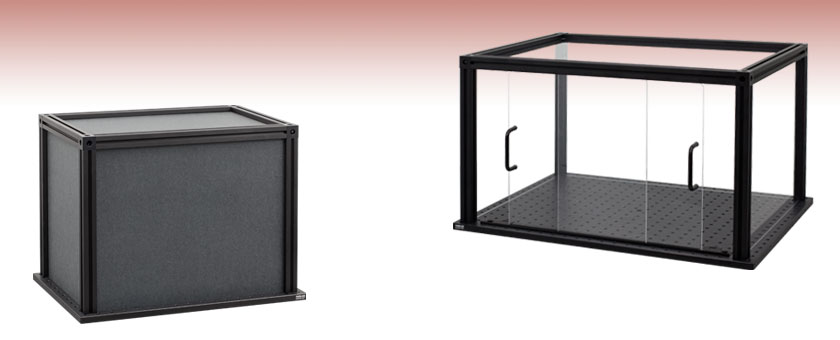 Inside the Black Box (Trivial Case)
Temperature sensors
Reference Sensor
To SMA 1
Laser/LED
To SMA 2
Light Source
2 options:
Laser:
Possible models: 
420-430 nm not available
405 nm already at IFAE available for tests
Minimal differences in Qeff for 405 nm compared to 420 nm
Pulsing with pulse generator, minimum pulse width 40 ns
Coupling easy => small loses during coupling
LED:
Many options for wavelength 
>10 ns pulses with Kaputschinsky circuit (already available at IFAE)
Coupling difficult => large loses during coupling

Default: Laser@405 nm
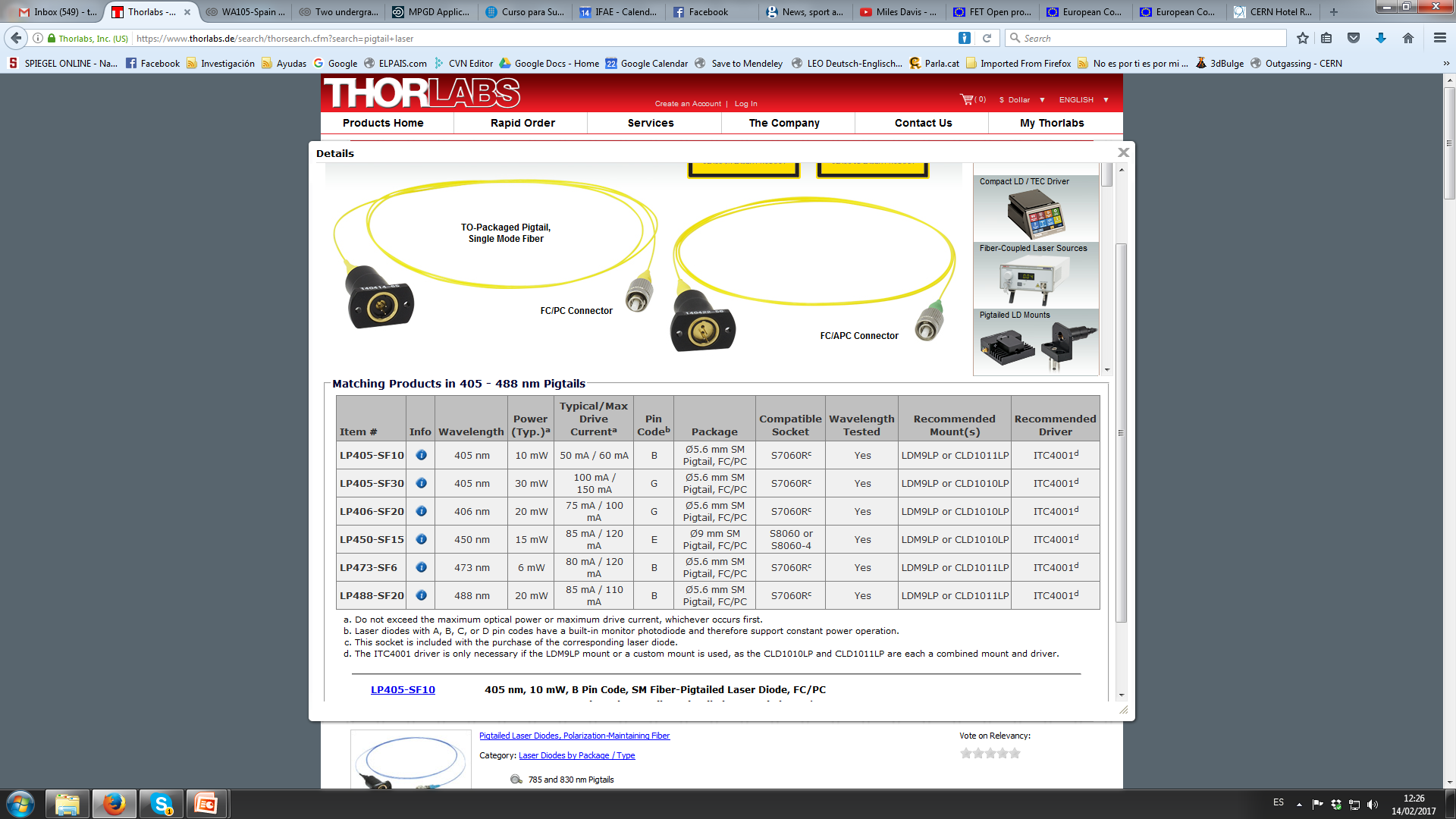 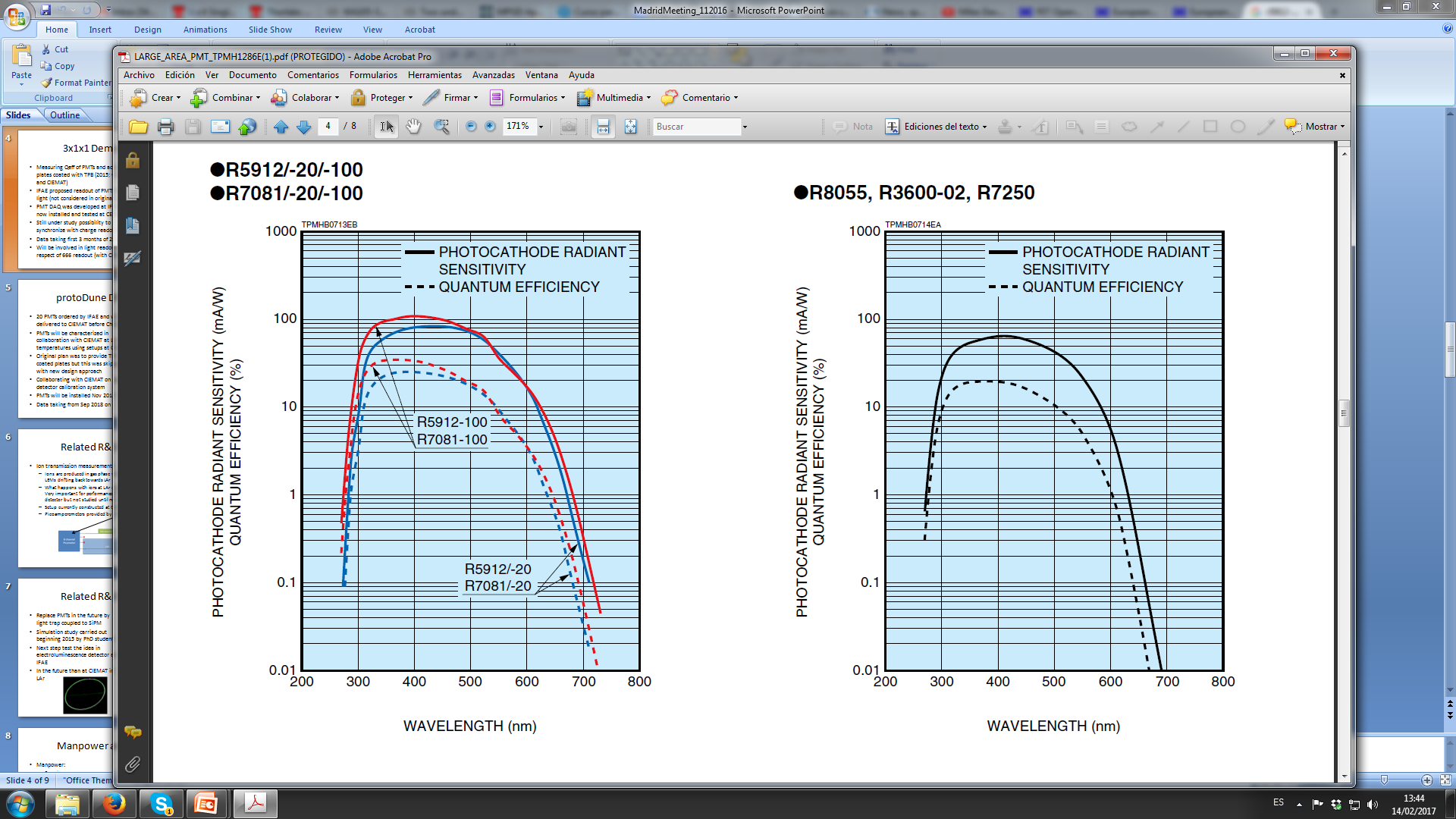 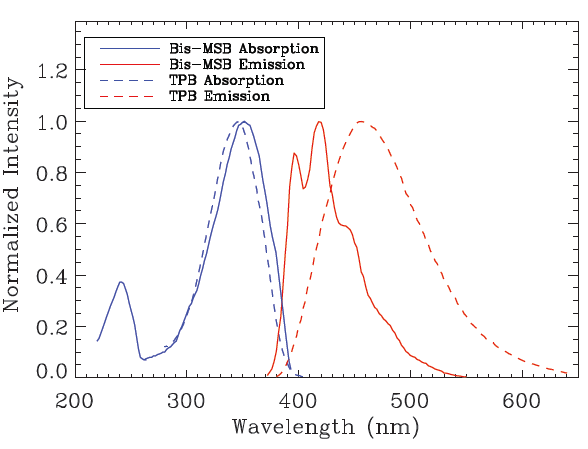 Beam Splitter
2 options:
Fiber coupler:
1 input – 2 outputs
 50:50 (other ratios possible)
Not standard for 400-430 nm but custom made possible
Beam splitter:
Combination of 2 beam splitter
“In air” 
Coupling to fiber more complicated => higher coupling losses
More parts, more alignment necessary

Default solution for the moment is 1)
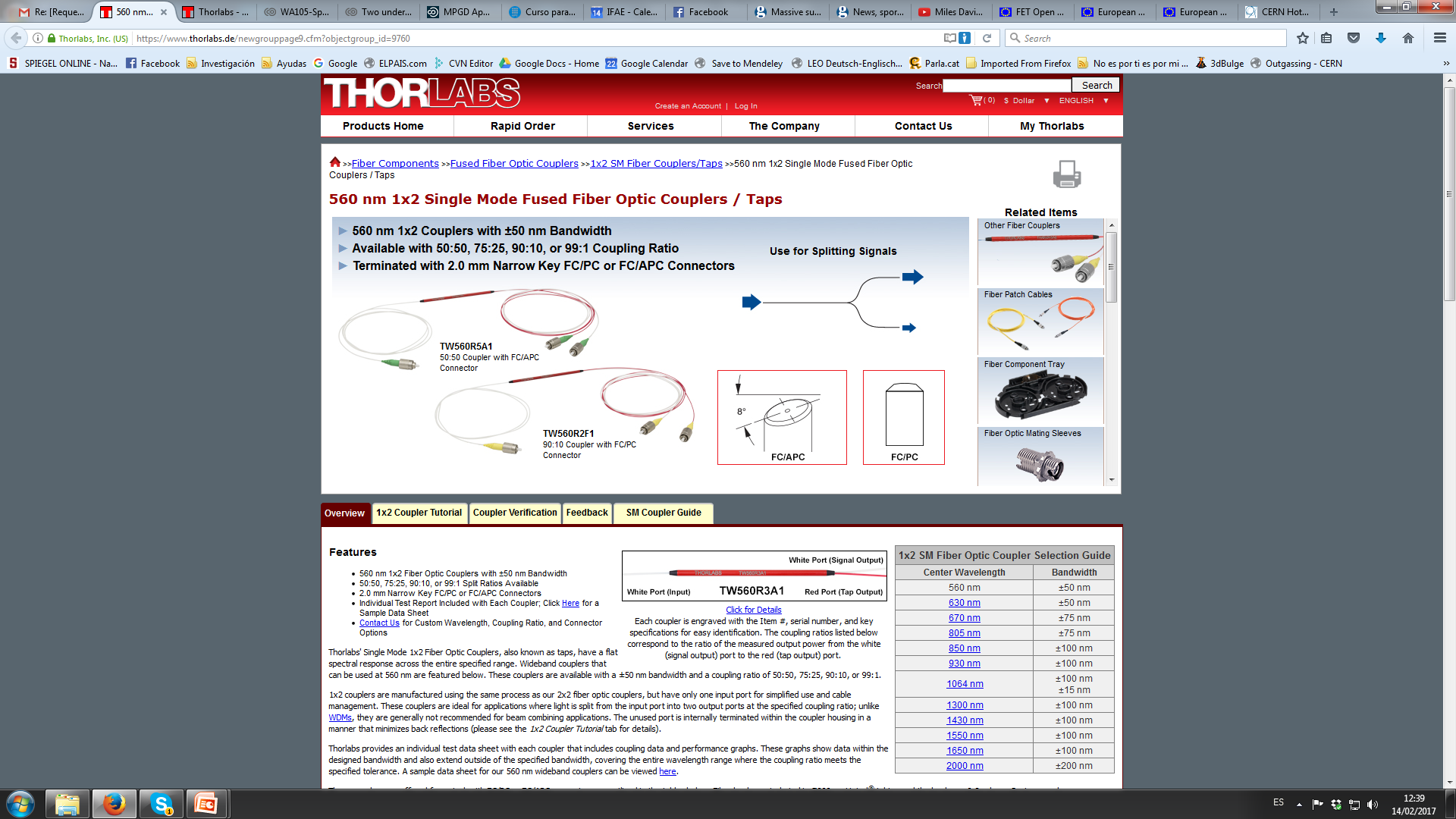 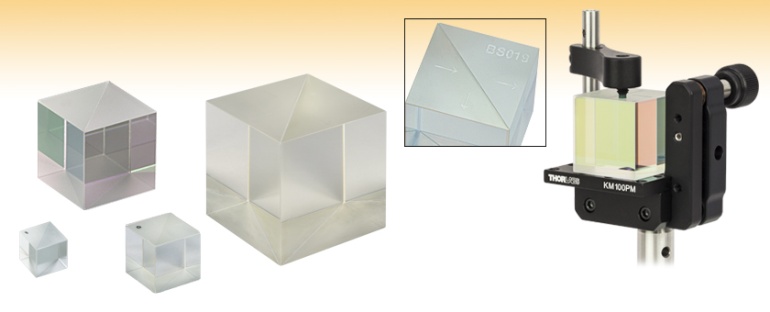 Reference Sensor
3 options:
Power meter
Commercially available
Simply gives the provided power
Should be enough for monitoring light source stability
Probably not sensitive enough for LED 
For testing available at IFAE
PMT
Commercial  module
Could provide pulse shape (needed?)
Sensitive to single photons
SiPM
Commercial  module
Could provide pulse shape (needed?)
Sensitive to single photons
Probably more sensitive to ambient environment
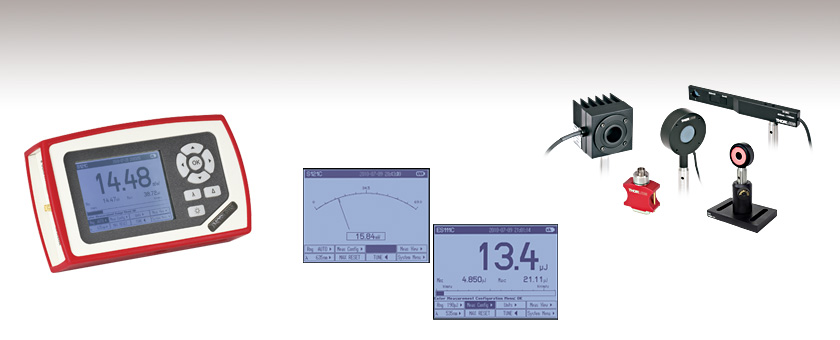 Default solution would be 1)

2) and 3) would require additional DAQ or integration with standard 666 electronics
Cost of a 1st bundle to be tested in the PMT characterization setup
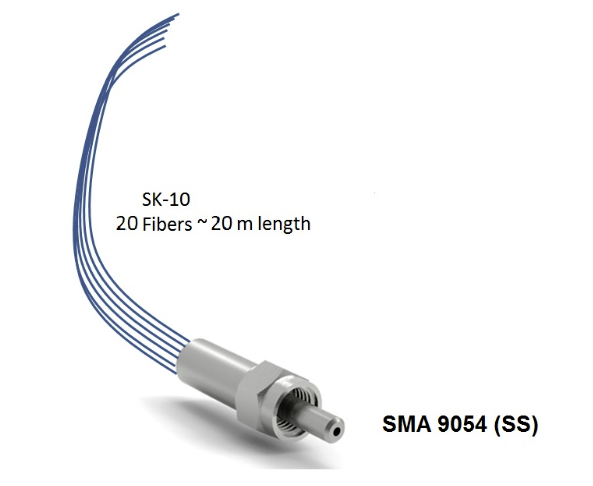 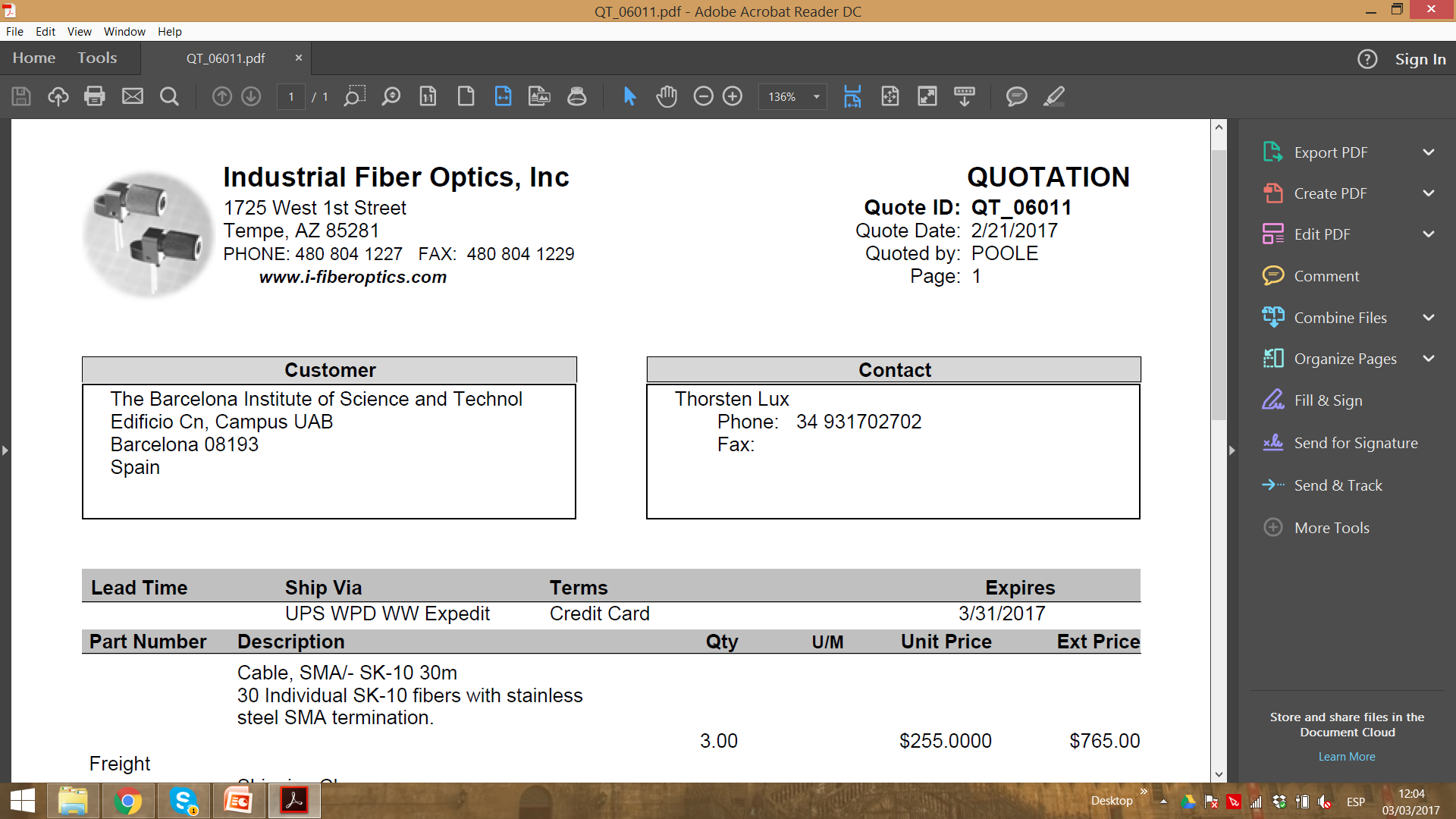 Mechanical / robustness with the final mounting
Attenuation / Maximum light transmission
Light distribution over the different fibers
Long terms stability
Test to be done:
DAQ
Labview (?) program to control:
 Pulse generator for input pulses for LED driver or laser
 Low voltage power supply for input of LED driver (if LED)
 Laser power supply (if laser)
 Read T sensor
 Possibly control of PMT/SiPM bias voltage
 Read power measurement from power meter (if reference)
 Store power result and T in ASCII file
 Trigger for light electronics (?)
 In the case of PMT/SiPM DAQ for data storing from charge readout
LN2 test 4-11-2016
Slides from CIEMAT
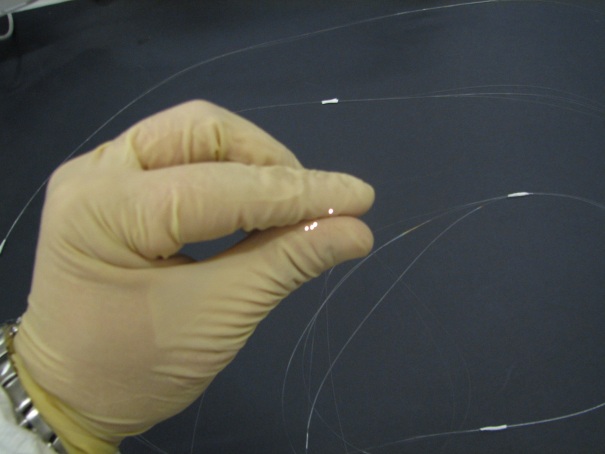 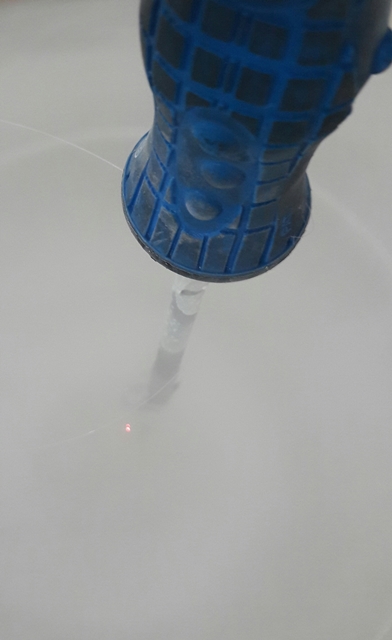 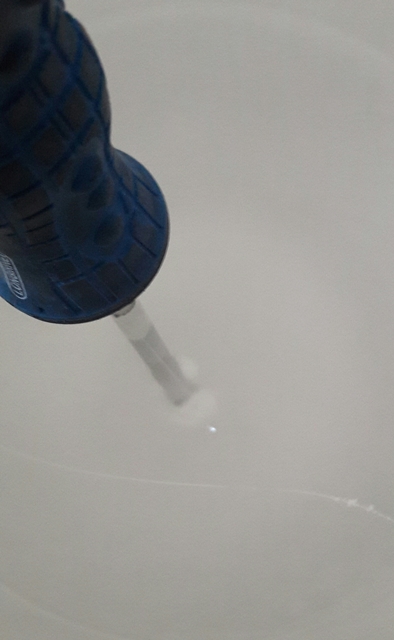 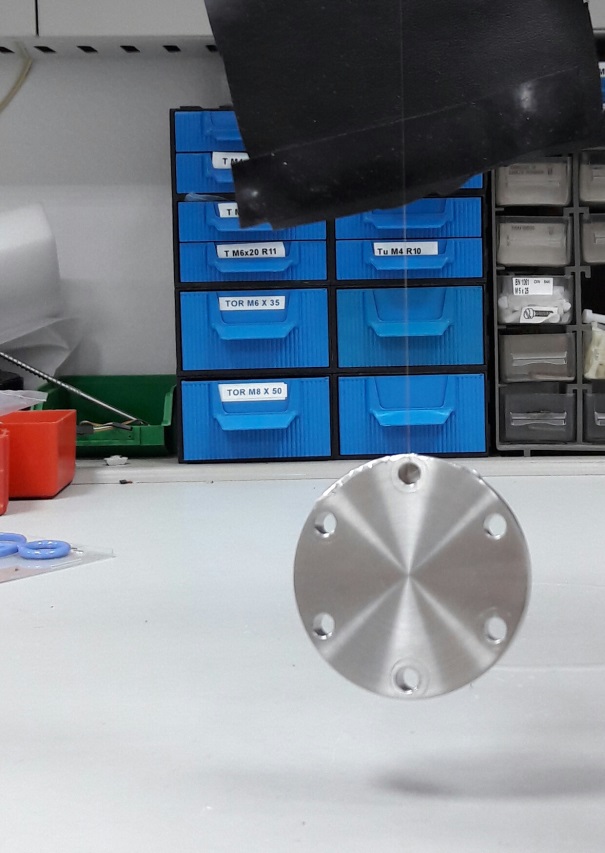 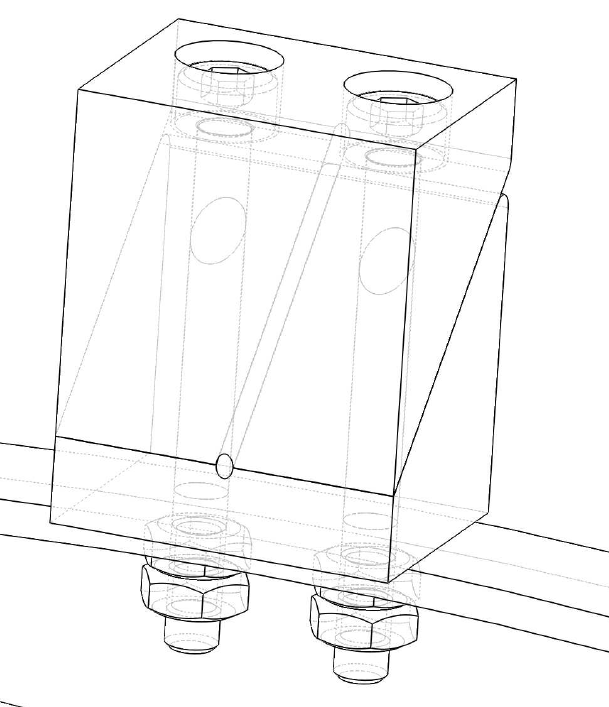 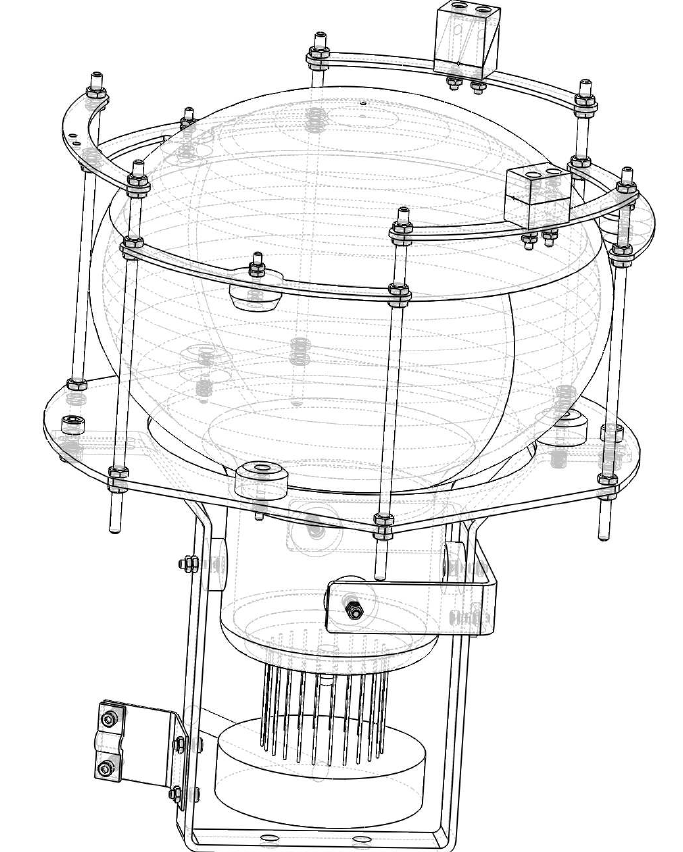 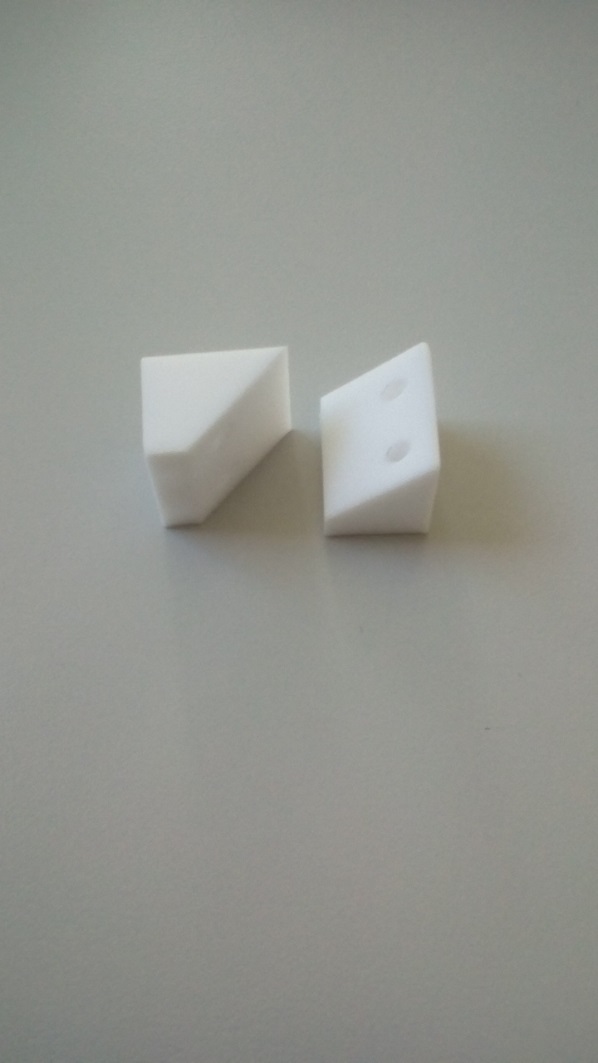 Status Parts
Laser (405 nm): at IFAE
Powermeter: at IFAE
SiPM/PMT: at IFAE
Fiber coupler: ordered 
Multi-fiber bundle: ordered
Fiber adapters, lenses, collimators, ...: ordered
SMA fibers between black box and cryostat: not ordered; exact length to be defined
Possible fiber between SMA feedthrough and bundle: to be decided if necessary
Time Schedule (IFAE)
First tests with powermeter ongoing (with LED)
 Laser tests in March with powermeter
 Start to develop Labview program in parallel
 Tests with fiber coupler and bundle in April/ until mid May (bundle tests ongoing also in parallel at CIEMAT)
 Mid of May: light spread over bundle fibers known
 June/July: possibly adding filters/attenuator to adjust light amount for reference source and PMTs and/or add possibility of single photon pulses 
 September: delivery of final system
Inside the Black Box (Filter case)
Temperature sensors
Reference Sensor
To SMA 1
Laser/LED
Filter wheel/ attenuator
To SMA 2
TPB Coating for WA105
Original Plan
Use PMMA coated with TPB in front of PMTs
Simpler: PMTs could be transported independently of TPB coating
Disk coating at University of Barcelona
With jump on ITO cathode this did not work out any more 
New plan thanks to Marzio: Use same facility as WA104/ICARUS
Met CERN department in February
WA104 Coating Facility
Evaporation process for coating
 One PMT at the time
 fast, up to 4 PMTs per day
 more conservative: 2 PMTs per day
 total time: ~6 week
 We can use it for free
 but must provide manpower for operation
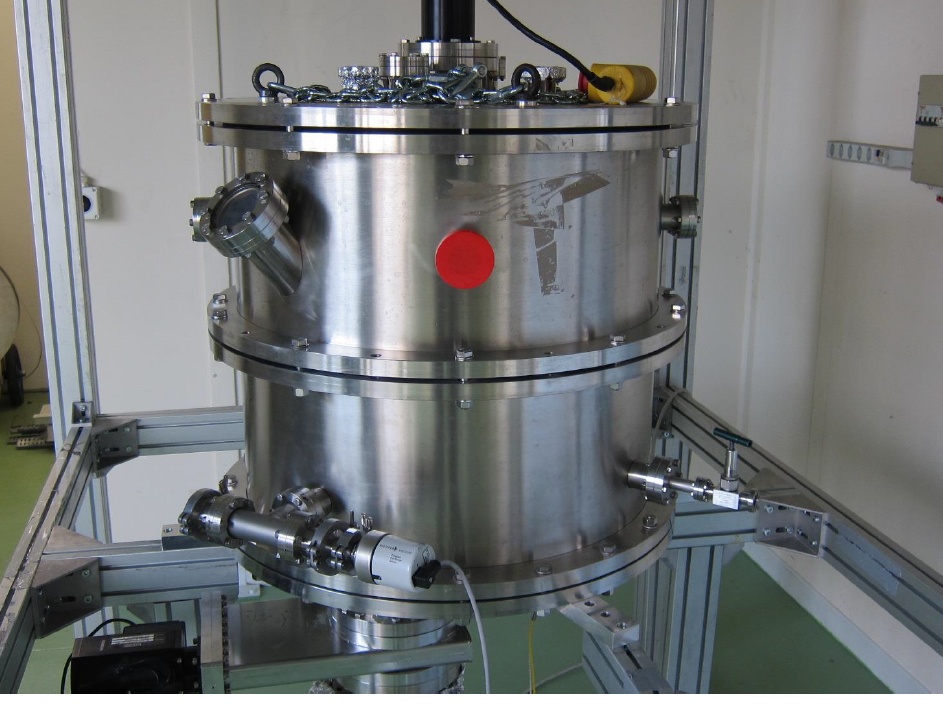 WA104 Coating Facility
designed for direct coating
 change to PMMA coating complicated and time consuming
 no experience with PMMA TPB coating
 PMT tilted and rotates during process: more uniform coatings
 Facility available since WA104 is done
 Could use it in autumn
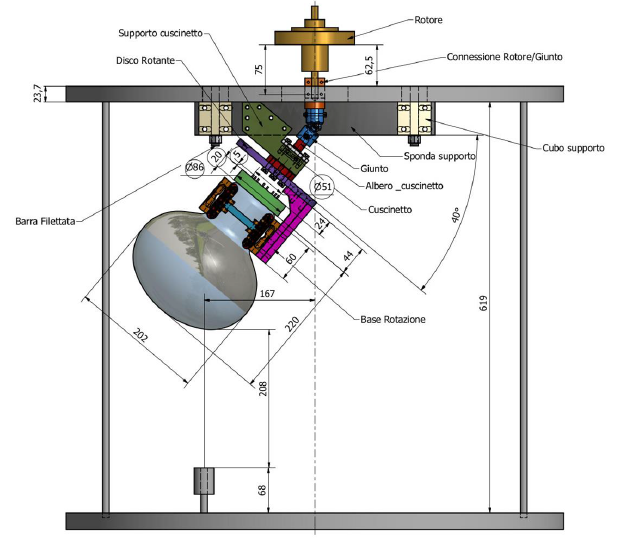 Conclusions
Light monitor system:
 Concept for light monitor system ready 
 Some mechanical tests already done at CIEMAT
 Preliminary tests started at IFAE
 Several parts for first tests already available at IFAE
 Crucial missing parts are ordered 
 System to be delivered in September
TPB Coating:
 Can use WA104 coating facitility at CERN
 Free of costs but manpower, 1 person for 6 weeks, needed
 Discussions ongoing at IFAE/CIEMAT about this
 Direct TPB coating clearly favored => system ready to go in this case